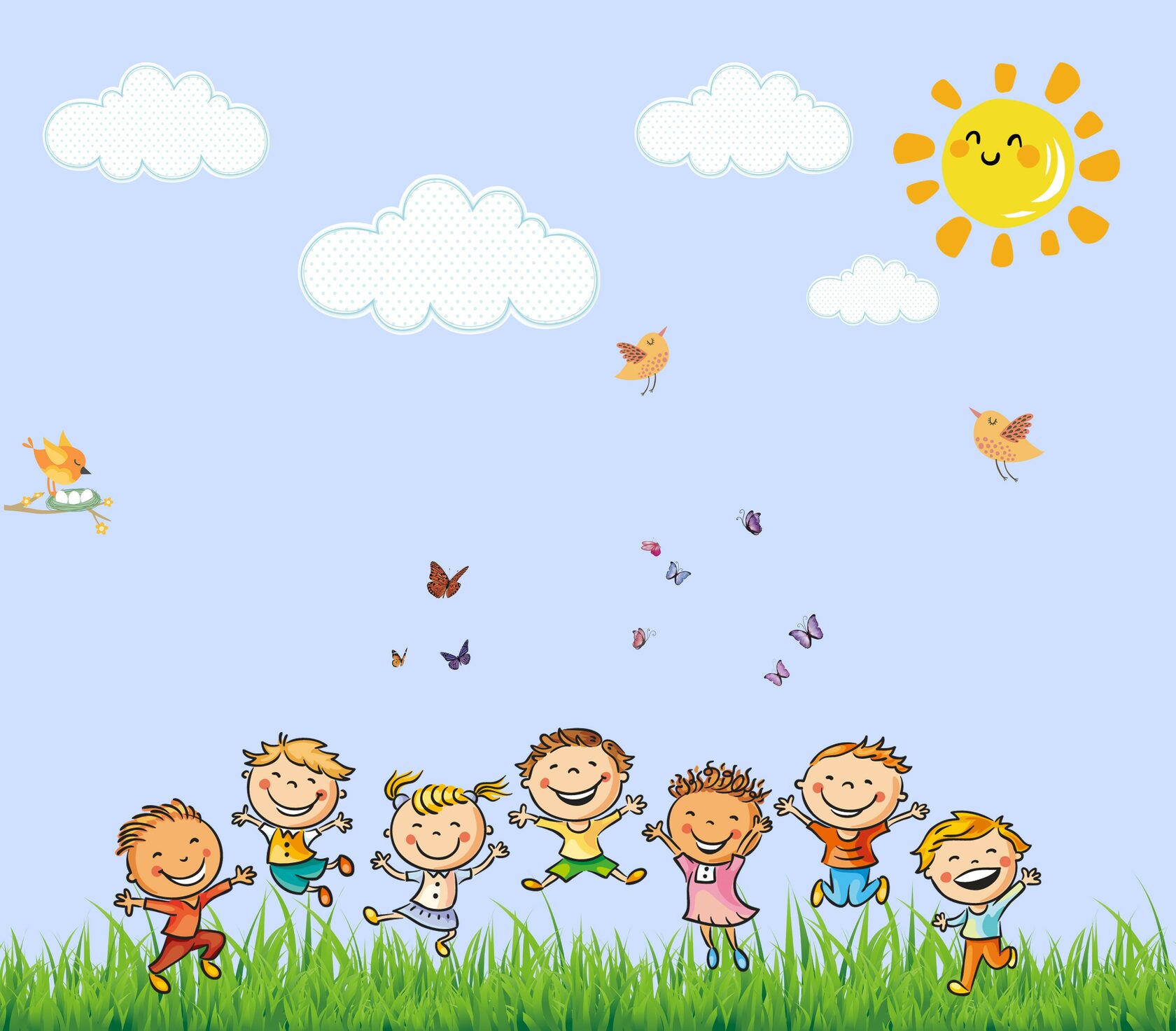 Открытое тематическое занятие 
в 1 классе: 
«Семья. Семейные ценности».
Работу выполнила
учитель начальных классов
МОУ СОШ №20 г. Тверь
Чикал Ольга Александровна
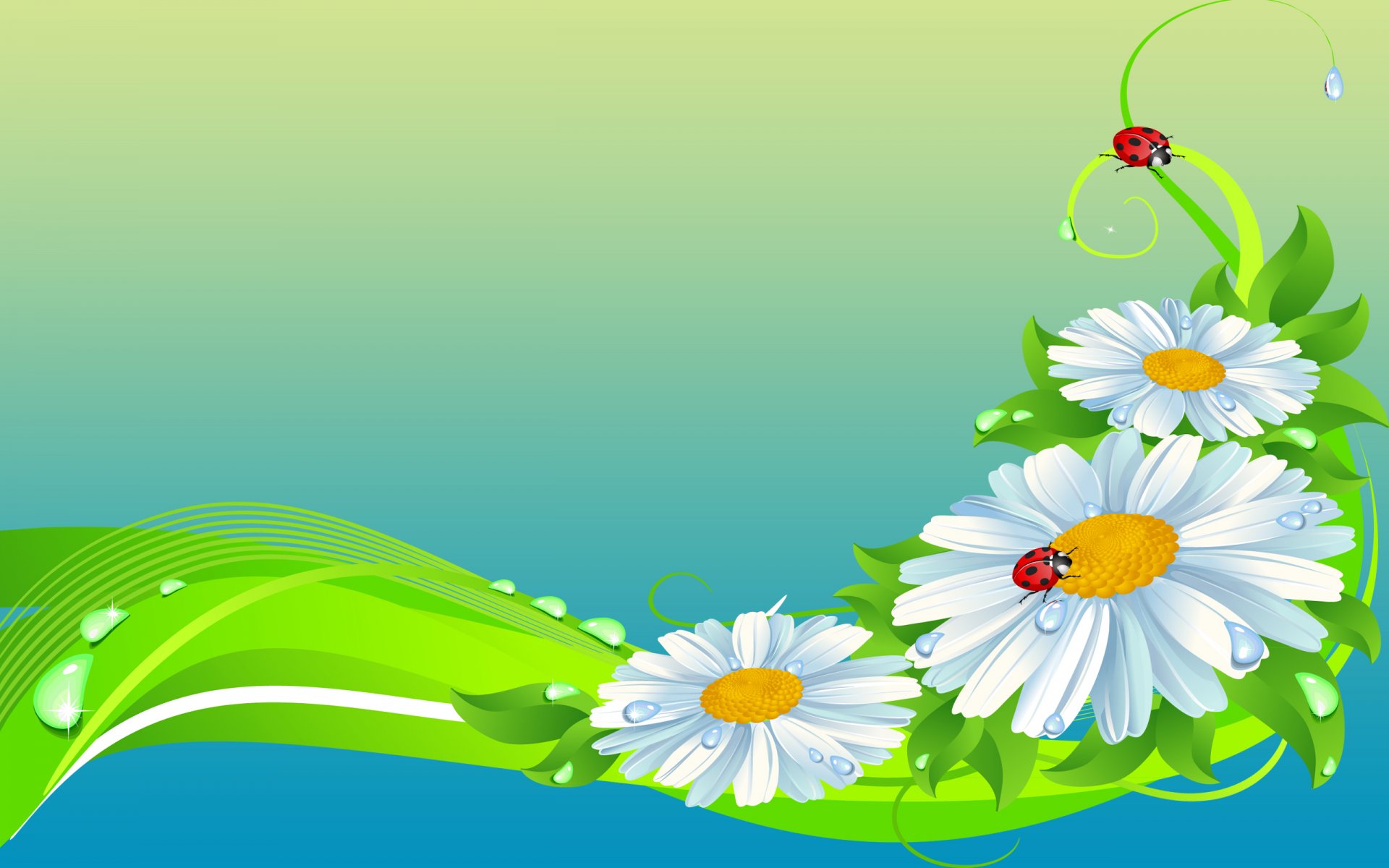 7 Я
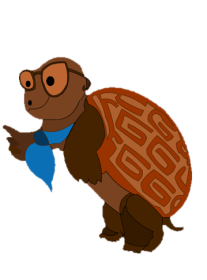 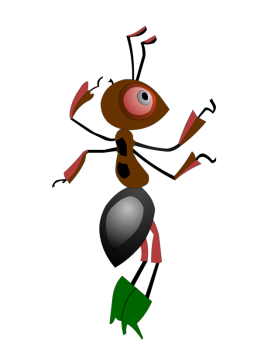 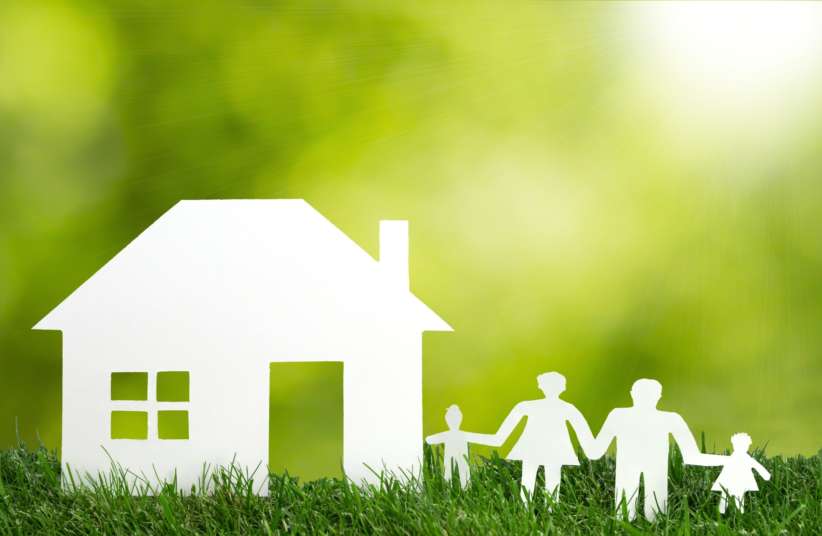 Семья -   это…..
1. Группа живущих вместе близких родственников;
2. Объединение людей, сплочённых общими интересами.
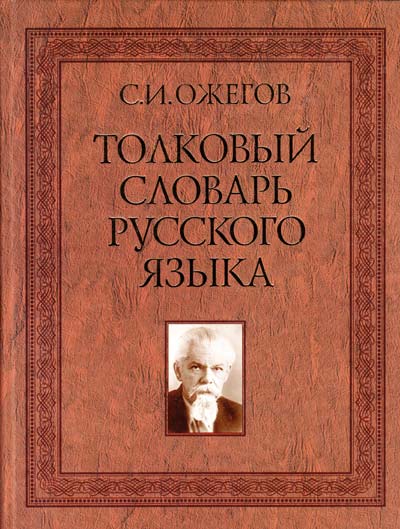 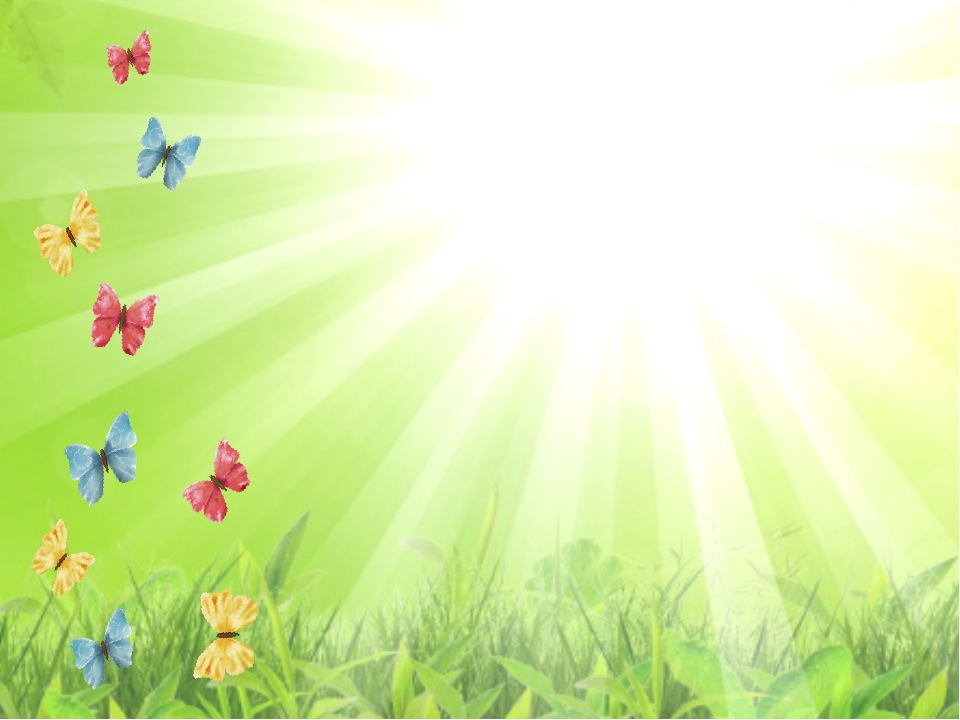 СЕМЬЯ
Вместе живут
 в одной квартире
Любят и уважают
 друг друга
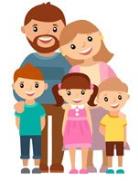 Вместе отдыхают 
и проводят 
свободное время
Вместе занимаются
домашним
хозяйством
Распределяют 
деньги на покупки и ведение
домашнего хозяйства
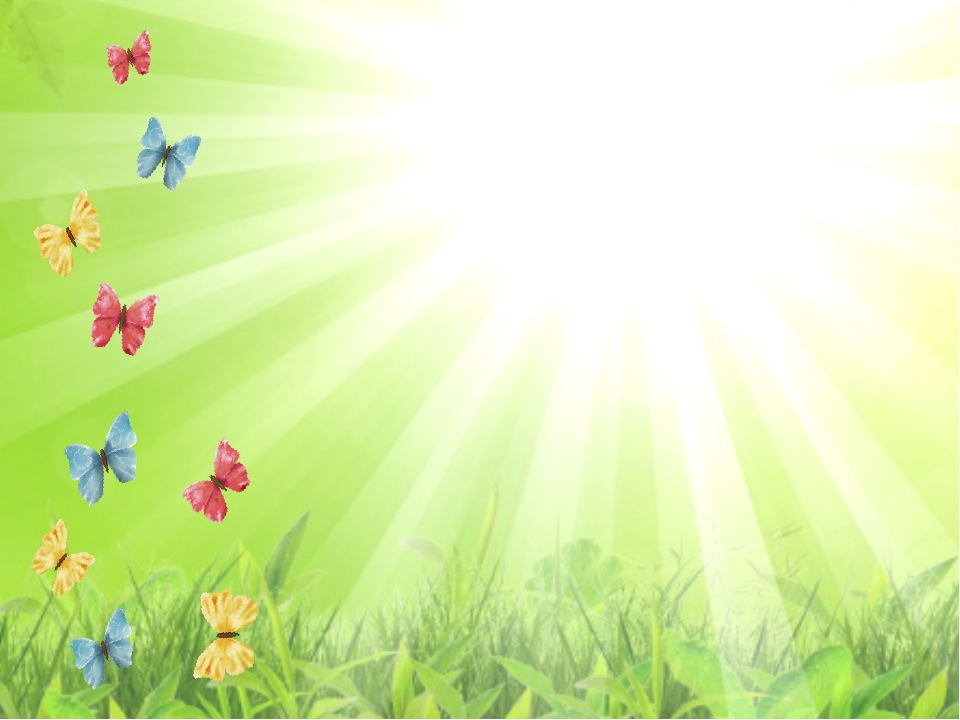 Культура общения в семье
Вежливая речь
Культурное поведение
Помни! Твои слова могут радовать, но могут и ранить. Слово не воробей, вылетит не поймаешь
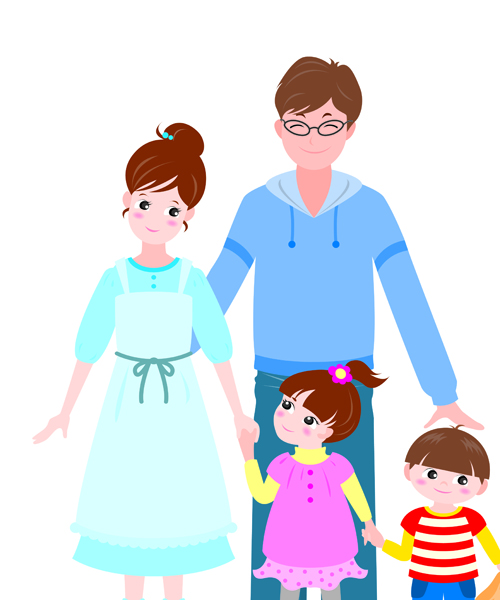 Доброе, уважительное 
отношение к человеку.
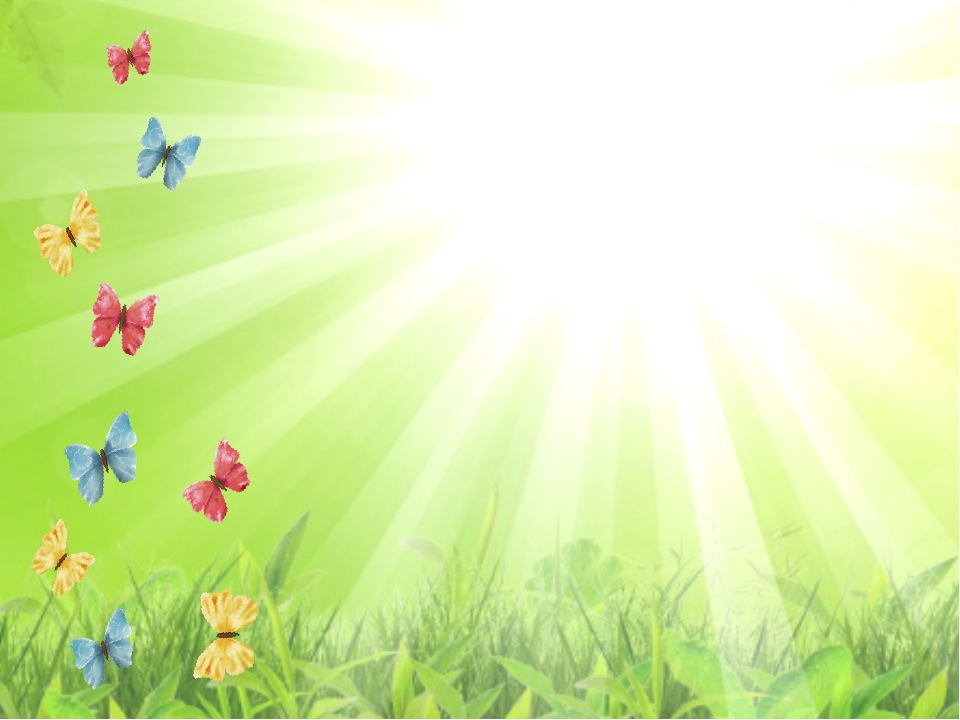 Работа по учебнику.
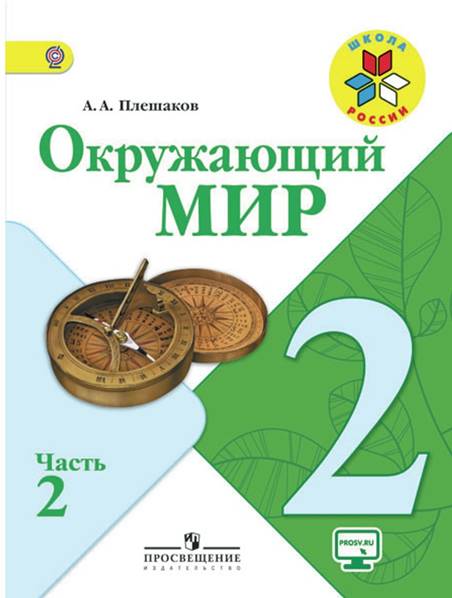 1. Прочитаем рассказ «Семейные традиции» на стр. 44-45 учебника.
2. Что вы узнали из рассказа?
3. Какие традиции есть в вашей семье?
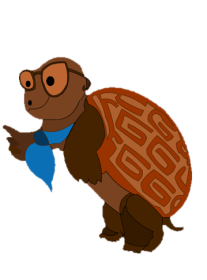 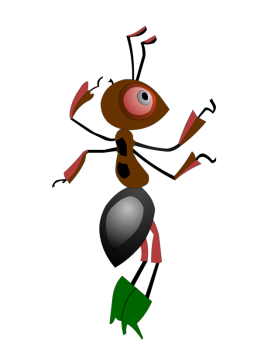 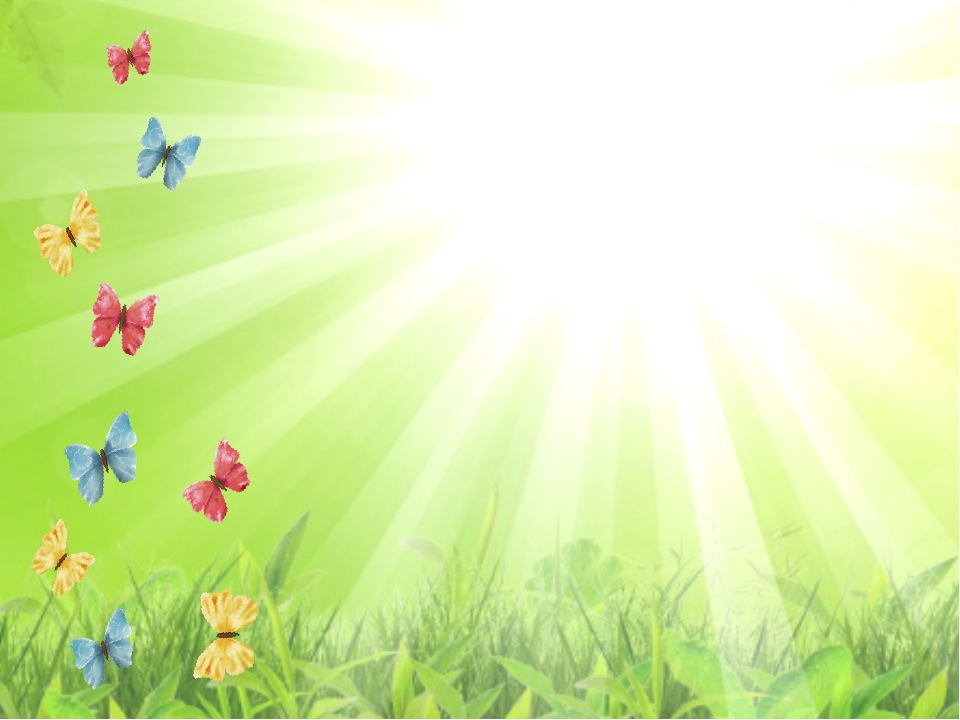 «Признаки дружной семьи»
 
- Члены семьи любят и не обижают друг друга.
- Живут в одной квартире.
- Вместе занимаются домашним хозяйством.
- Каждый член семьи отдыхает отдельно.
- Вместе распределяют деньги на покупки.
- Вместе отдыхают и проводят свое свободное время.
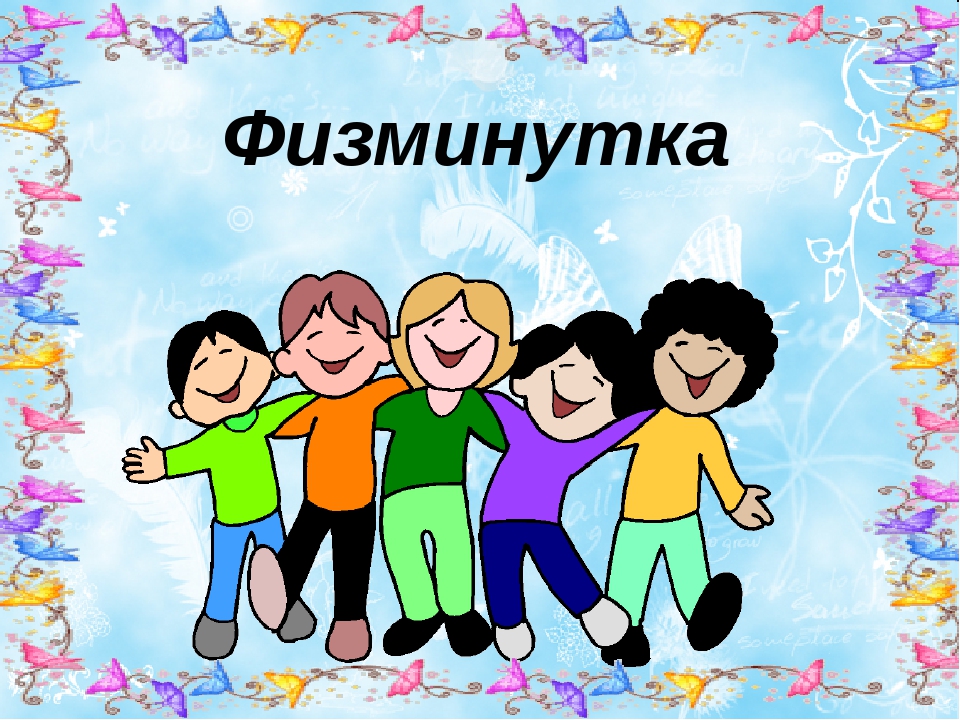 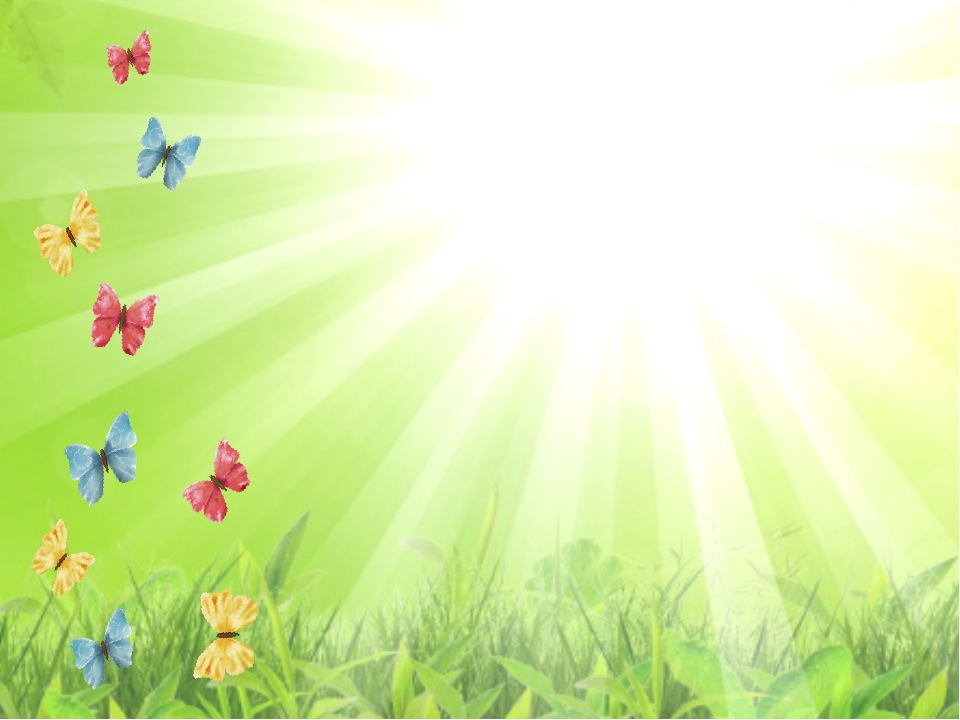 Культура общения в семье
Семейные традиции
Семейные чтения
Семейные походы
Семейные обеды
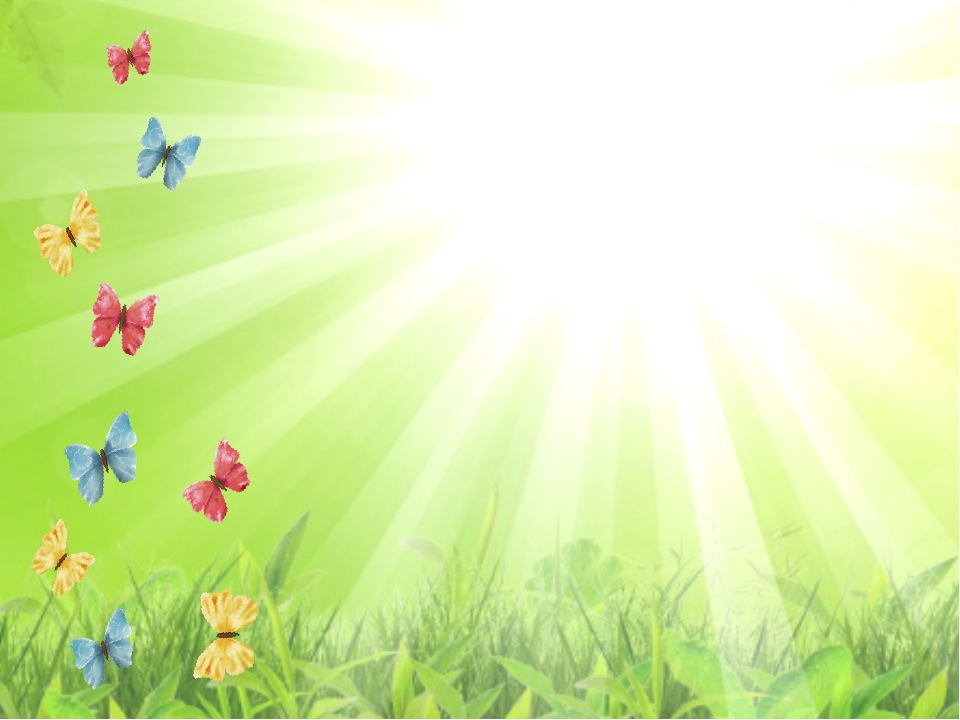 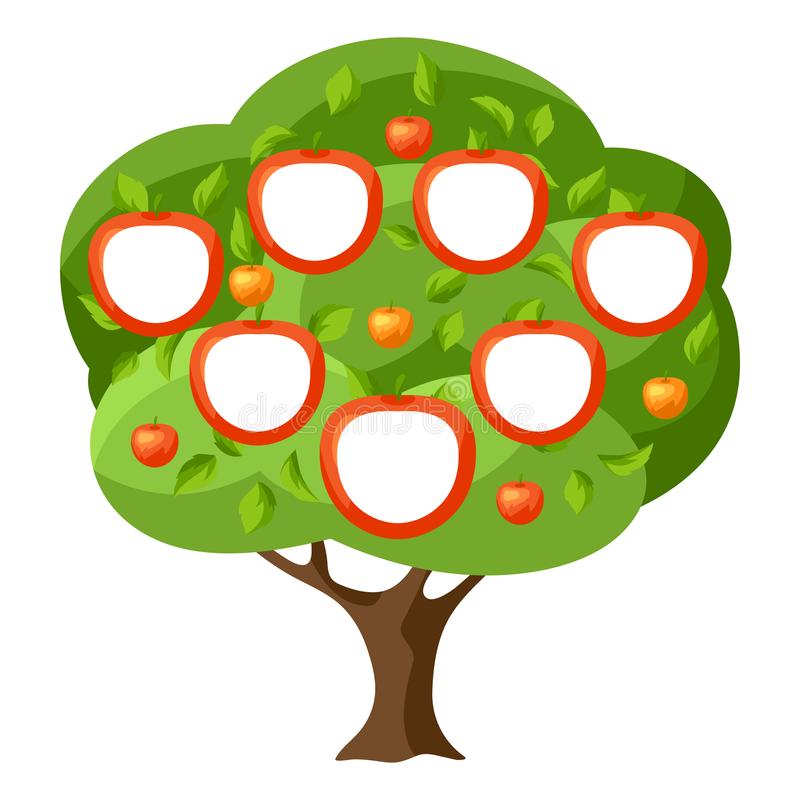 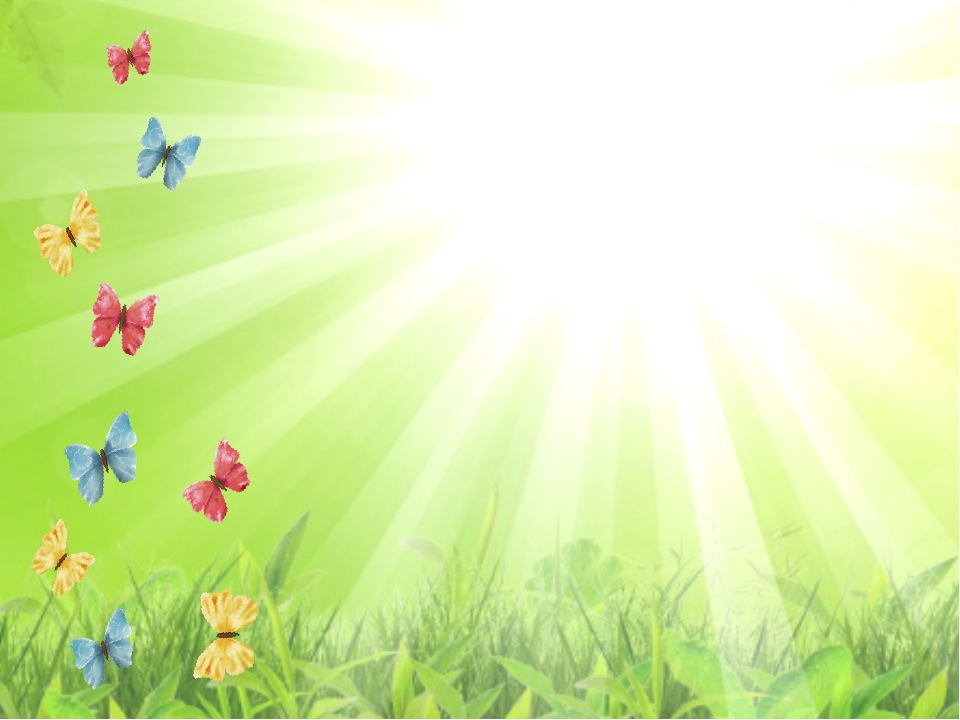 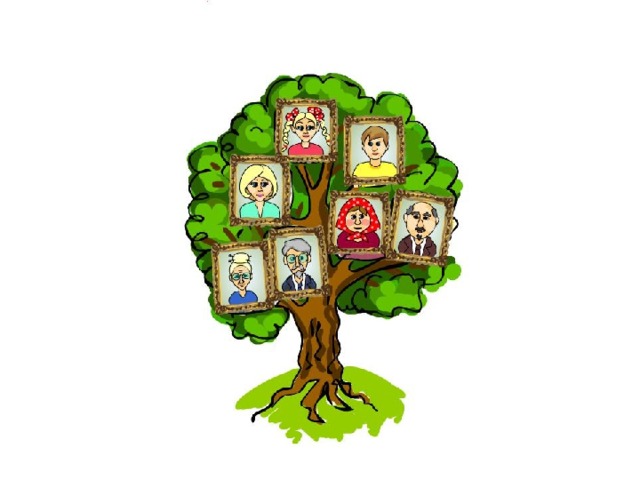 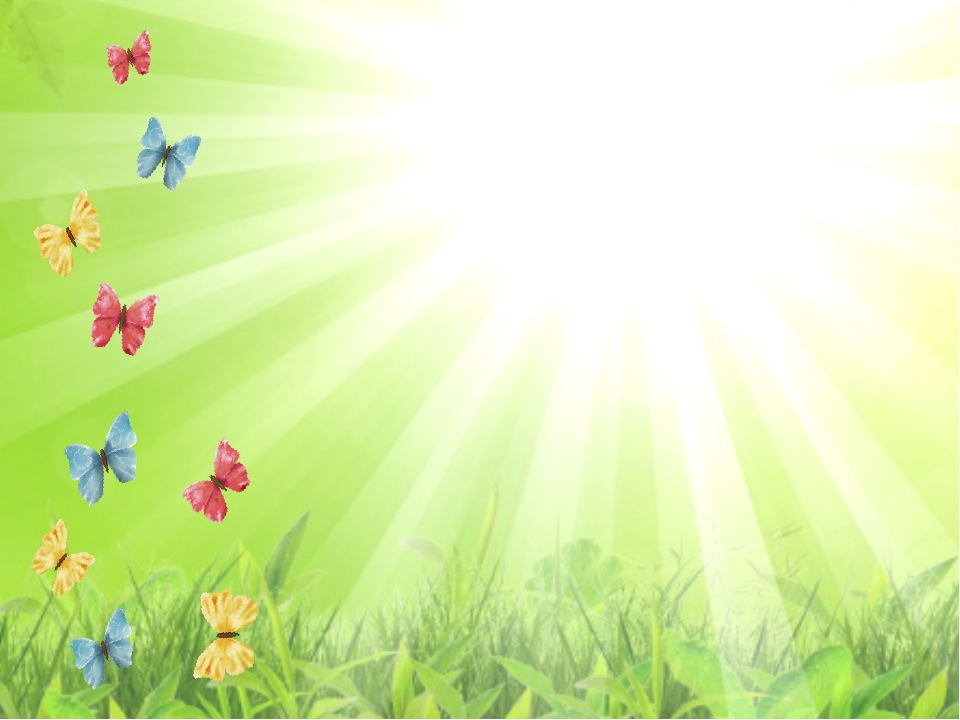 Семья – это счастье, любовь и удача, Семья – это летом поездки на дачу. 
Семья – это праздник, семейные даты, Подарки, покупки, приятные траты. Семья – это труд, друг о друге забота, Семья – это много домашней работы. 
Семья – это важно! Семья – это сложно! Но счастливо жить одному невозможно!
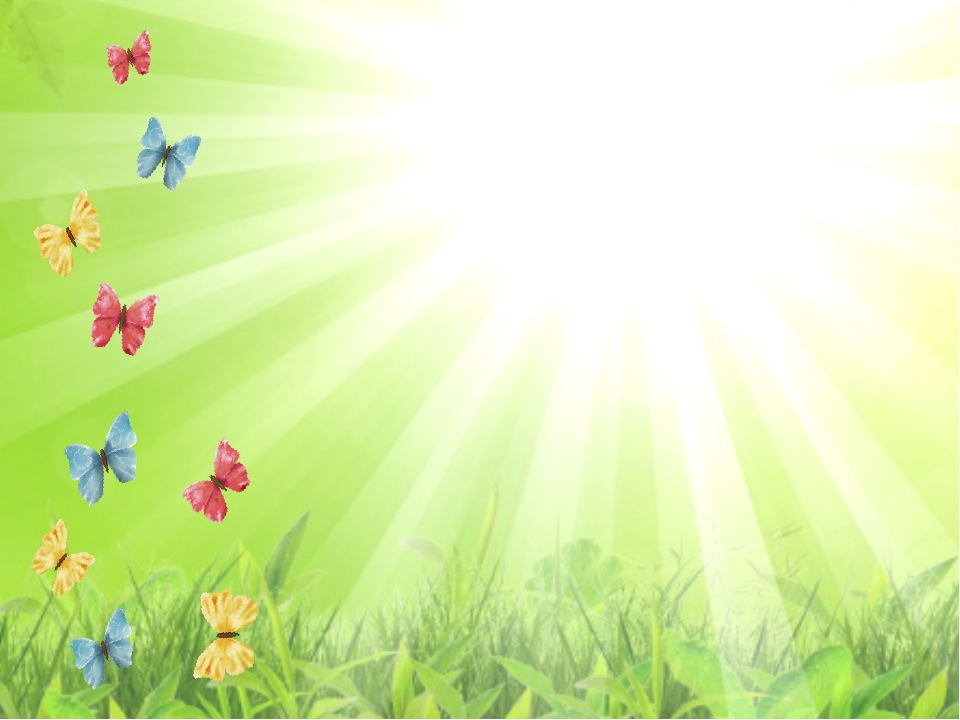 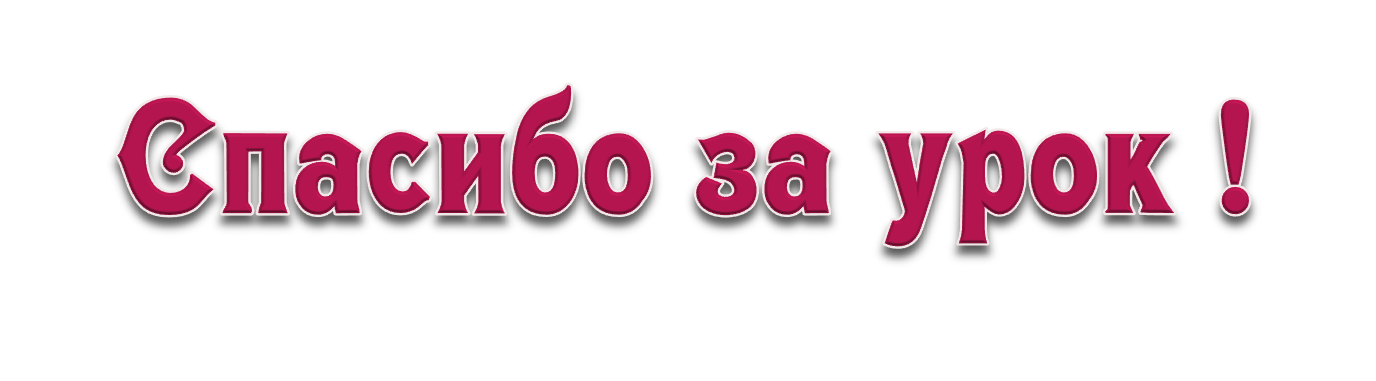 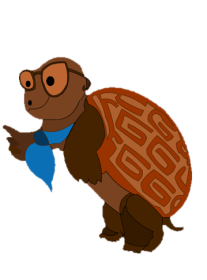 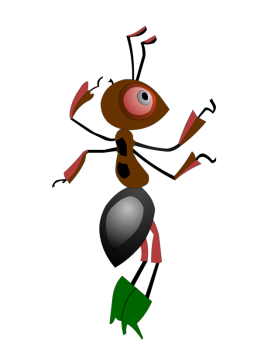